Be an Advocate!Who is better qualified than YOU?
Rock Hill Elementary PE Teachers
PE Advocacy
What benefits your program?
How do you use your voice?
You have a responsibility to your profession
Agenda
@focusedfitness video
Olde English Consortium, SHAPE, National PE Institute, SCAHPERD, Presentations to Elementary PE Teachers, Secondary and Athletic Directors
Post-It Notes
Discussions led by participants and RHSD 3 teachers
Andrew Milne @FocusedFitnessThoughts on advocacy from around the country
https://vimeo.com/157434749
Advocacy goes beyond just recognizing the need to speak up.  It goes beyond just thinking to include action-it’s standing up for something



*Legislative Handbook
Discussion of 3 categories
Kids being active
Teacher Collaboration
Community Activities

On the post-it notes provided write ways that you advocate for your program-5 minutes
Put the note on the picture that you think is most appropriate
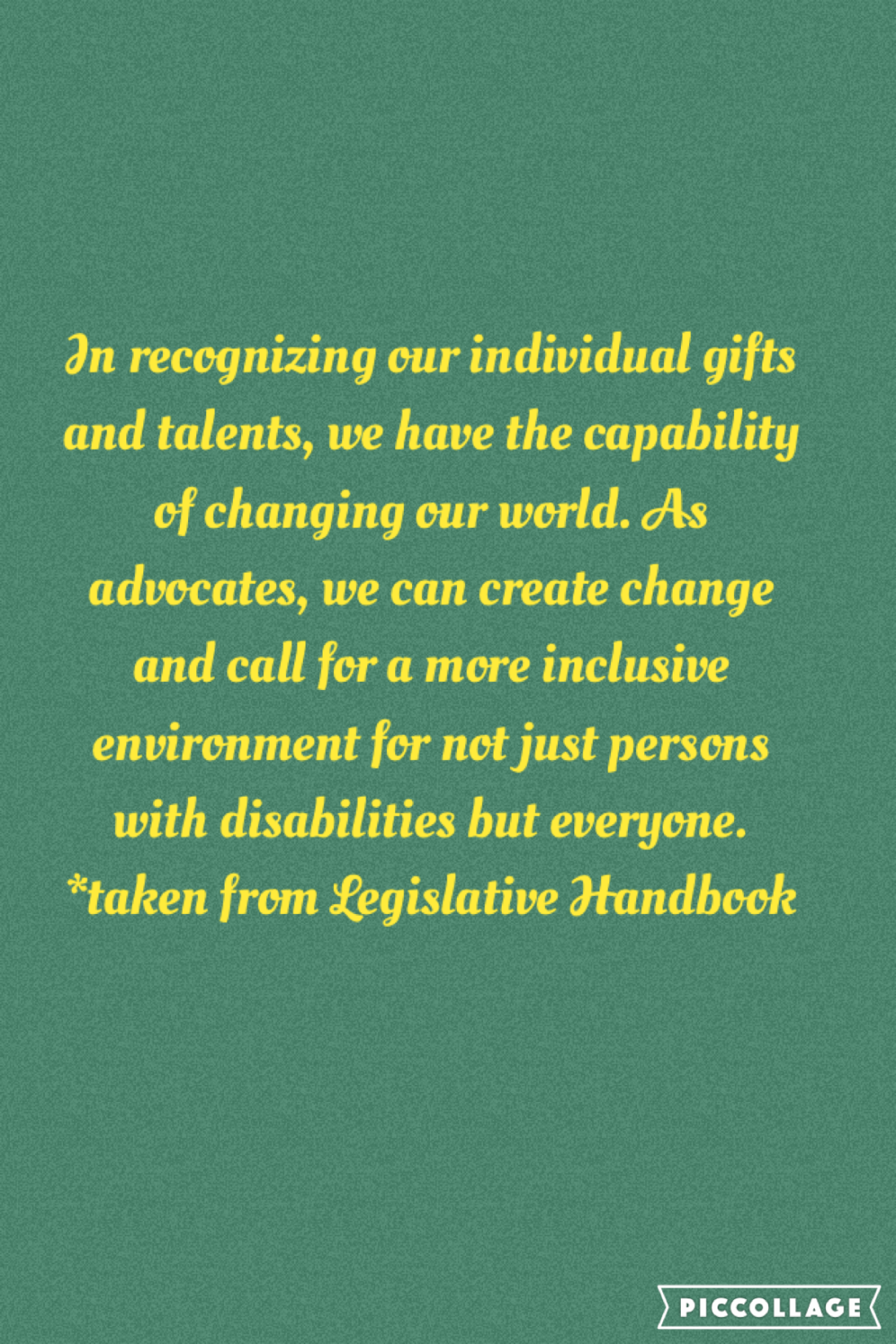 Examples of being an advocate
Fun Run
Field Day
JRFH
Family Fitness Night
Walking/Running Club
Swimming program
US National Disc Golf Tournament
Back the Pack Basketball Promotion
Color Me Fit 5K
PE Club
Girls on the Run, Let Them Run
Festival Performances (Come See Me, Step Teams, Jump Rope Routines…)
“Kick It” Cancer Awareness and Fund-Raising Campaign
Westminster Academy of Arts including dance, gymnastics
Subway Challenge (Nutrition)
Wrap-Up
Twitter, FB
How do you share with colleagues, communities, parents?
How does the district promote your program?  
Don’t wait for others to make it happen.  Be proactive!!